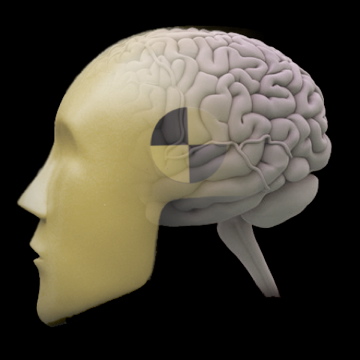 Jody Culham
Brain and Mind Institute
Department of Psychology
Western University
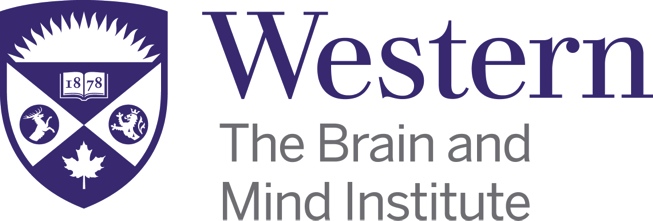 http://www.fmri4newbies.com/
Group Analyses in fMRI
Last  Update: November 5, 2020
Last Course: Psychology 9223, F2020, Western University
Group Analyses
1. Get all the subjects’ brains into a common space
Talairach space
MNI space
cortex-based alignment

2A. Do group statistics
Random Effects GLM
and/or 
2B. Use a Region of Interest Approach
Combining Group Data Using Standardized Spaces
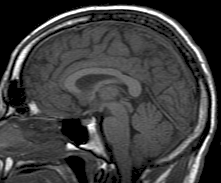 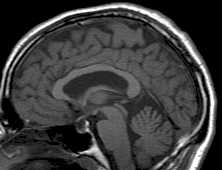 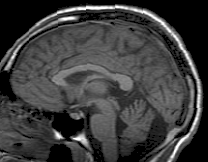 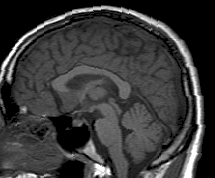 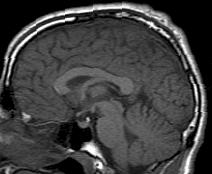 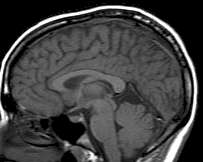 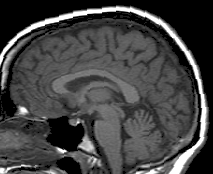 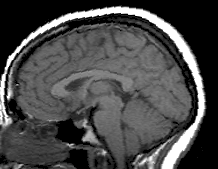 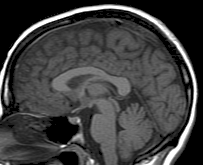 Brains are Heterogeneous
Slide from Duke course
Talairach Coordinate System
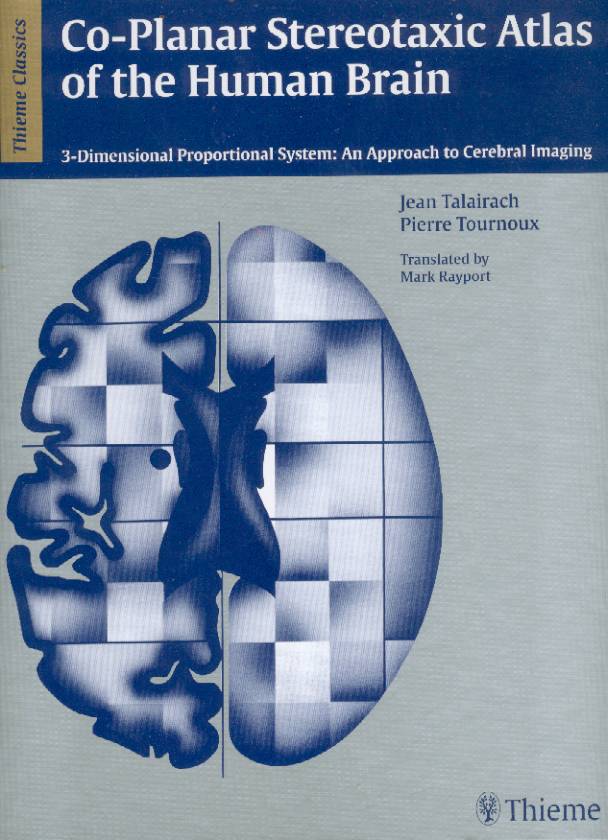 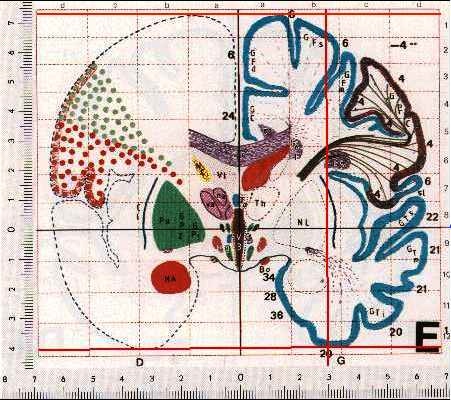 Talairach & Tournoux, 1988

 made an atlas based on one brain


 any brain can be squished or stretched to fit hers and locations can be described using a 3D coordinate system (x, y, z)
… from an alcoholic old lady
Note: That’s TalAIRach, not TAILarach!
Corpus Callosum
Fornix
Pineal Body
“bent asparagus”
Rotate brain into ACPC plane
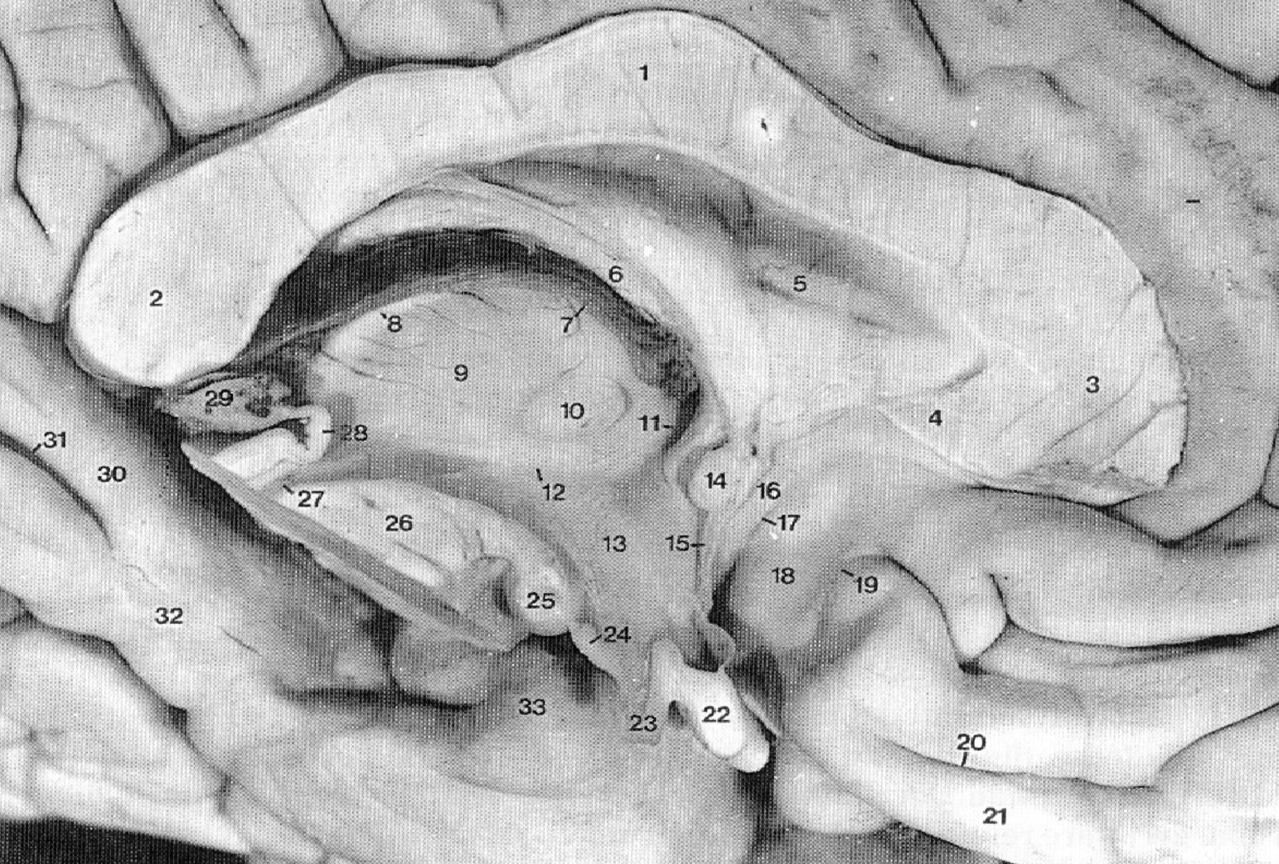 Find anterior commisure (AC)
Find posterior commisure (PC)
ACPC line
= horizontal axis
Note: official Tal says to use top of AC and bottom of PC but I suspect few people actually do this
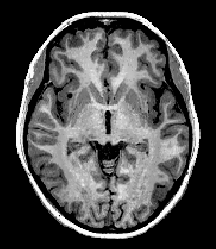 Source: Duvernoy, 1999
AC = Origin
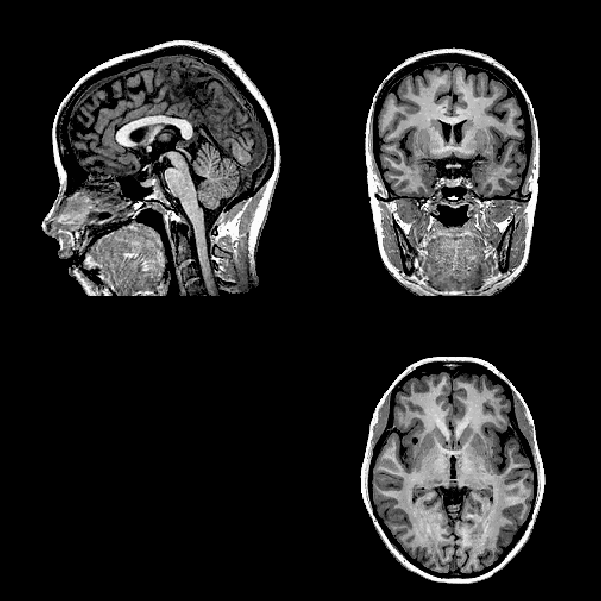 x = 0
+
y = 0
z
z = 0
-
L
R
+
y
-
-
+
x
Neurologic (i.e. sensible) convention
 left is left, right is right
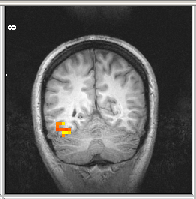 L
R
-
+
x = 0
Radiologic (i.e. stupid) convention
 left is right, right is left
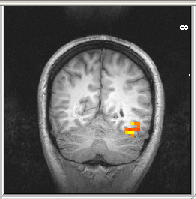 R
L
+
-
x = 0
Left is what?!!!
Note: Make sure you know what your magnet and software are doing before publishing left/right info!
Pro Tip
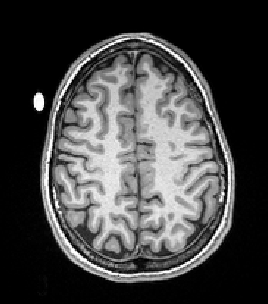 Put a vitamin E capsule on the one side of the subject’s head or coil.
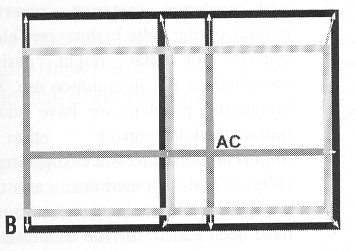 Squish or stretch brain to fit in “shoebox” of Tal system
z
y<0
AC=0
y>0
y
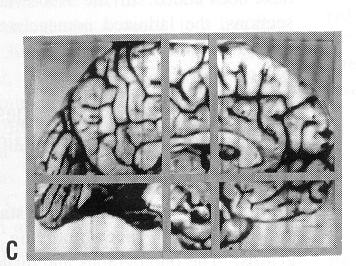 y>0
ACPC=0
y<0
x (left < 0; right > 0)
Deform brain into Talairach space
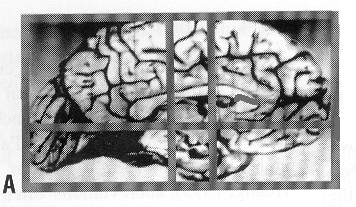 Mark 8 points in the brain:
 anterior commisure
 posterior commisure
 front
 back
 top
 bottom (of temporal lobe)
 left
 right
Extract 3 coordinates
Coordinate Tables
Source: Culham et al., 2003, Exp. Brain Res.
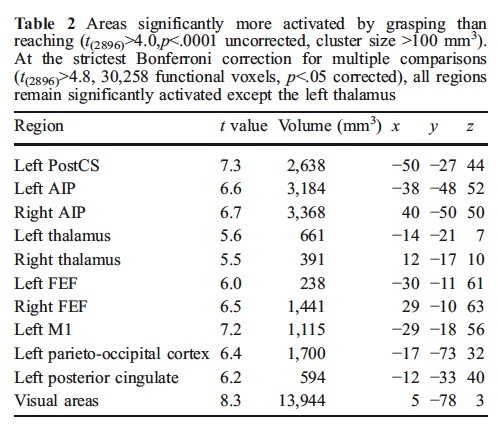 Coordinates can be useful for other people to check whether their activation foci are similar to yours
Often it’s easiest to just put coordinates in a table to avoid cluttering text
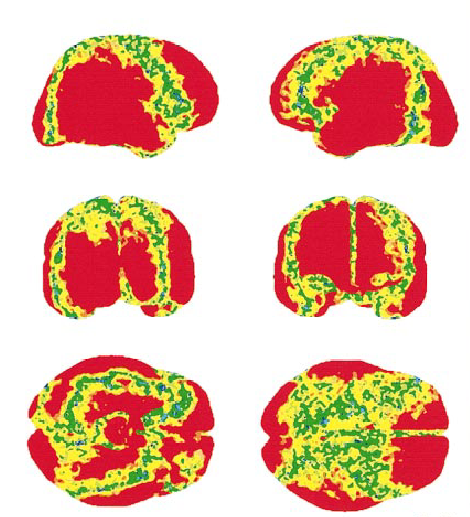 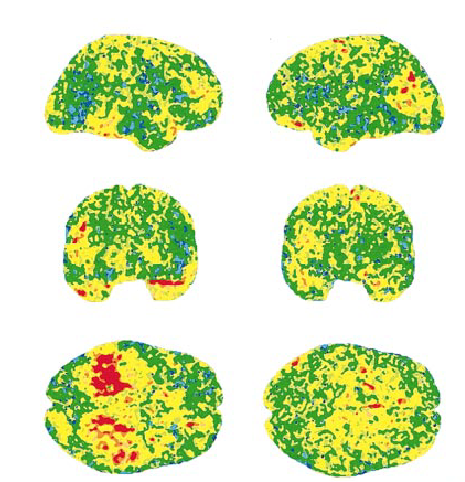 Variability between Japanese 
and European brains, both male
(red > yellow > green > blue)
Variability between male and female brains, both European
(red > yellow > green > blue)
Source: Zilles et al., 2001, NeuroImage
Do We need a “Tarailach Atras”?
MNI Space
Researchers at the Montreal Neurological Institute (MNI) created a better template based on a morphed average of hundreds of brains
many different versions
http://en.wikibooks.org/wiki/MINC/Atlases/Atlases/History
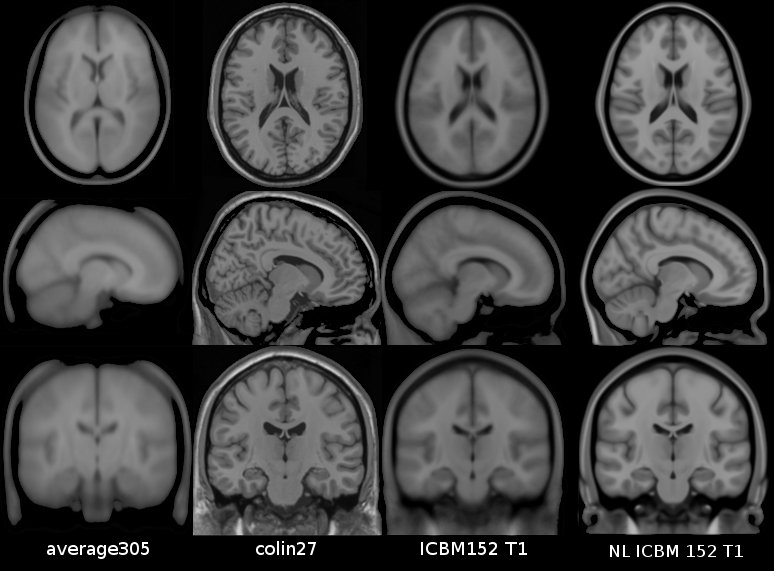 MNI Space
Benefits
MNI Space is based on many subjects not just one brain like Talairach space
MNI transformations use nonlinear warping, which leads to better intersubject alignment
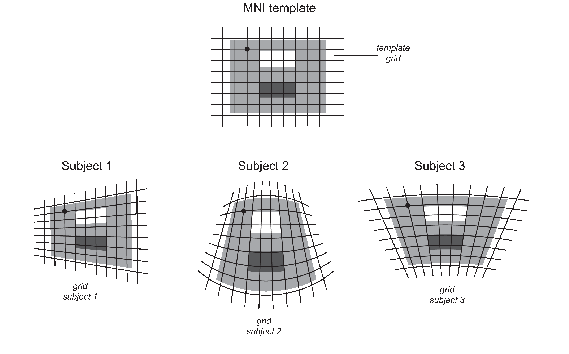 Image Source
Converting Between MNI and Tal space
You many want to convert between the systems
Only Tal provides Brodmann’s areas
Need to convert for meta-analyses
The MNI and Talairach coordinates are similar but not identical
e.g., temporal lobes extend 10 mm lower in MNI brain
Caveat: careful comparison requires a transformation
	-- converters can be found online http://www.brainmap.org/icbm2tal/
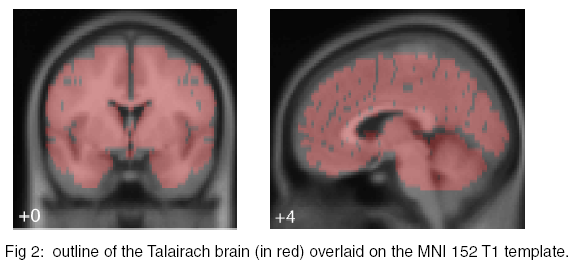 Source: http://www.mrc-cbu.cam.ac.uk/personal/matthew.brett/abstracts/MNITal/mniposter.pdf
Anatomical LocalizationSulci and Gyri
CROWN
gray matter 
(dendrites & 
synapses)
GYRUS
white matter 
(axons)
BANK
SULCUS
FUNDUS
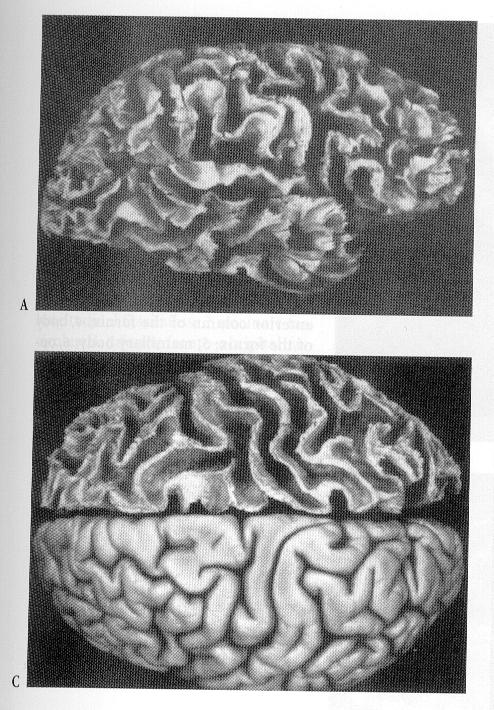 pial surface
gray/white border
neuron
SULCUS
FISSURE
GYRUS
Source: Ludwig & Klingler, 1956,
 in Tamraz & Comair, 2000
Variability of Sulci
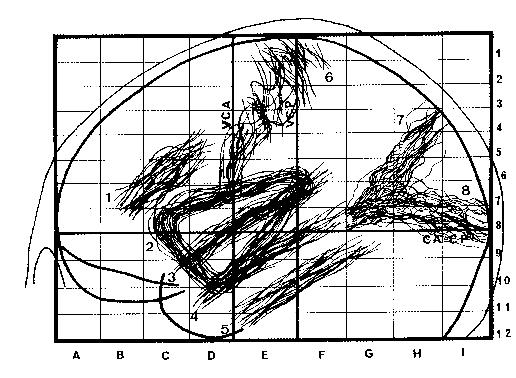 Source: Szikla et al., 1977, in Tamraz & Comair, 2000
Effects of Sulcal Variability
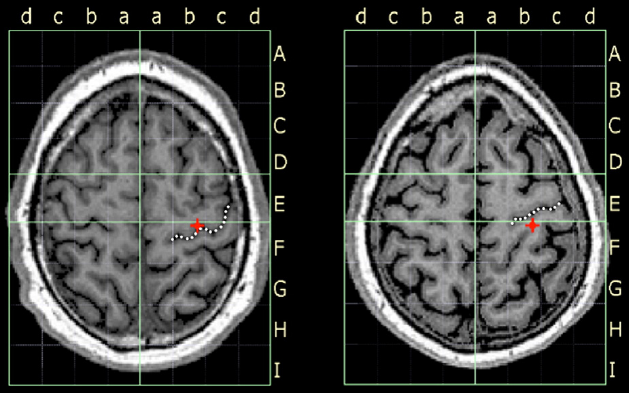 Source: Frost & Goebel, 2012, NeuroImage
Variability of Functional Areas
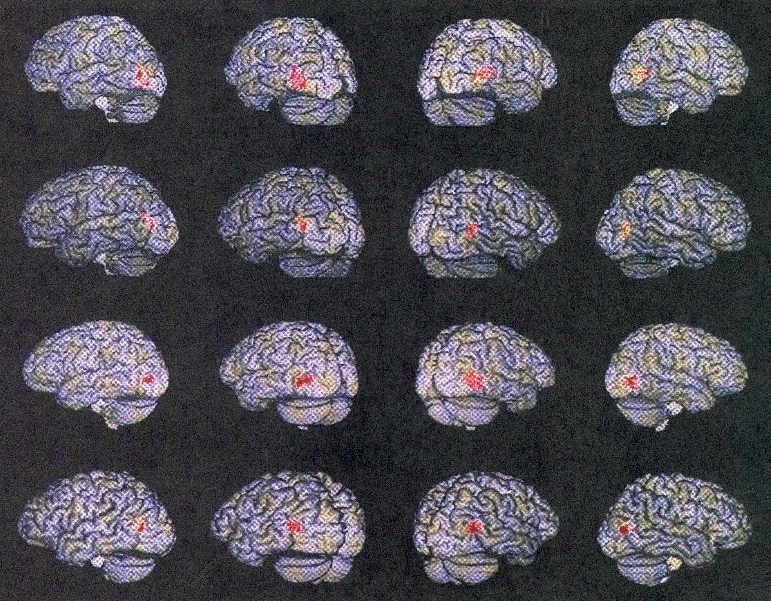 Watson et al., 1995
- motion-selective area, MT+ (=V5) is quite variable in stereotaxic space
 however, the area is quite consistent in its location relative to sulci	
 junction of inferior temporal sulcus and lateral occipital sulcus 
 see also Dumoulin et al., 2000
Cerebral cortex is a crumpled map
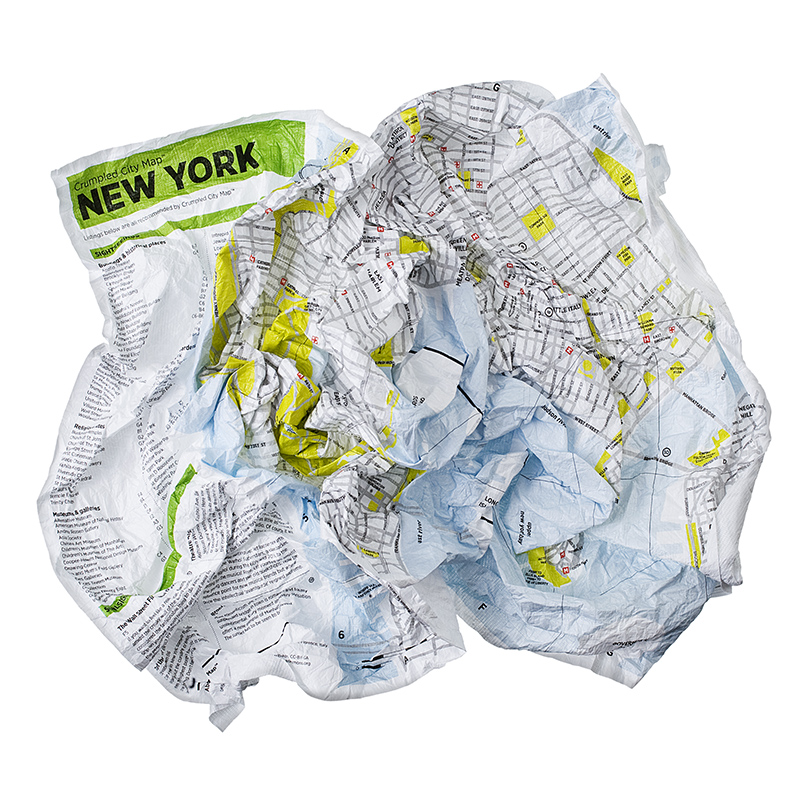 Cortical Surfaces
segment gray-white
matter boundary
render cortical surface
inflate cortical surface
sulci = concave = dark gray
gyri = convex = light gray
Cortical Inflation
Movie: unfoldorig.mpeg
http://cogsci.ucsd.edu/~sereno/unfoldorig.mpg
Source: Marty Sereno’s web page
Cortical Flattening
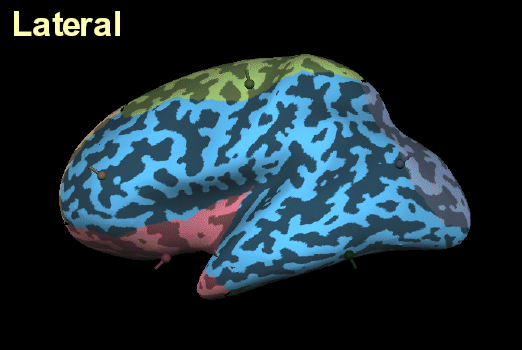 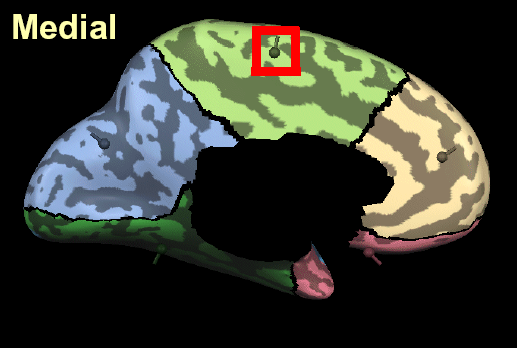 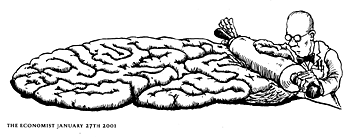 2) make cuts along the medial surface 

(Note, one cut typically goes along the fundus of the calcarine sulcus though in this example the cut was placed below)
1) inflate the brain
3) unfold the medial surface so the cortical surface lies flat
4) correct for the distortions so that the true cortical distances are preseved
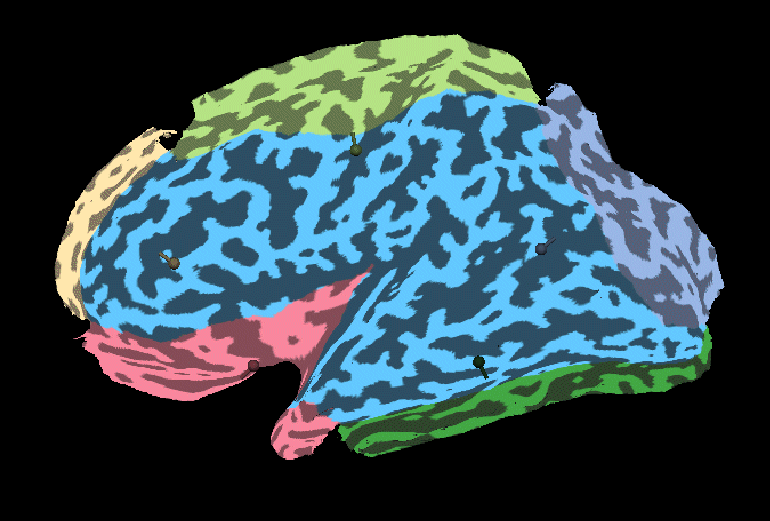 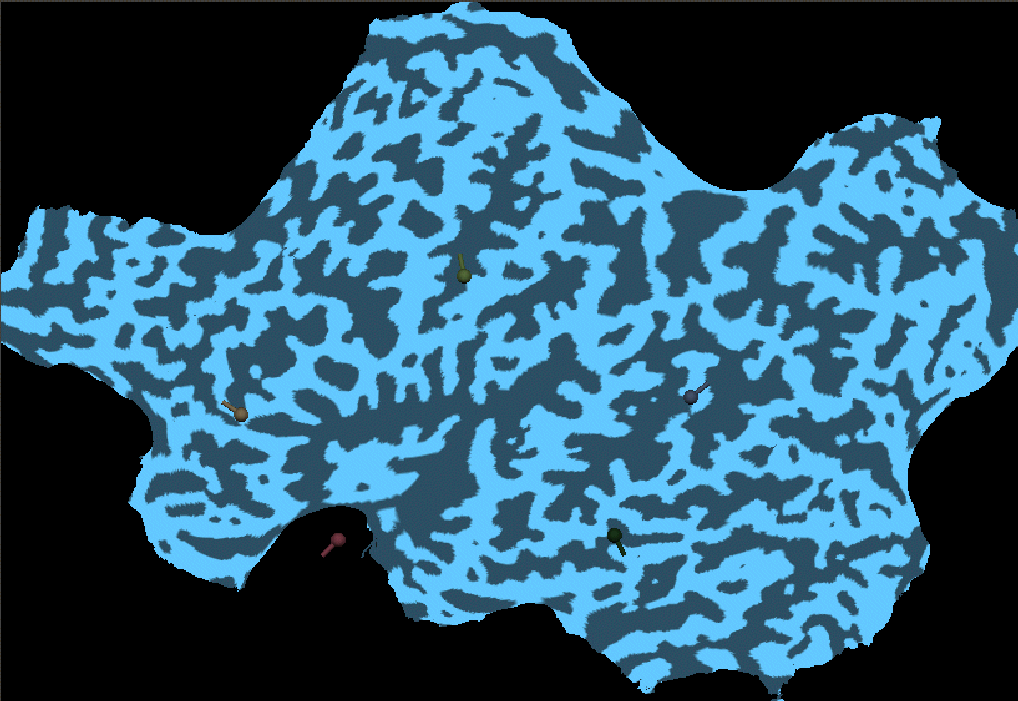 Source: Brain Voyager Getting Started Guide
Spherical Averaging
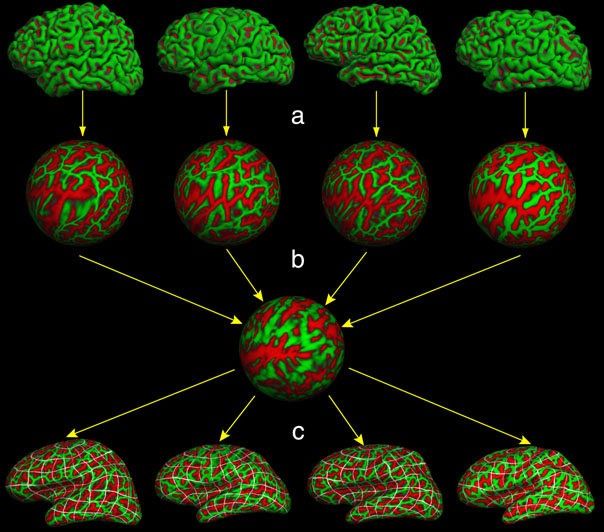 Future directions of fMRI: Use cortical surface mapping coordinates 
Inflate the brain into a sphere
Use sulci and/or functional areas to match subject’s data to template
Cite “latitude” & “longitude” of spherical coordinates
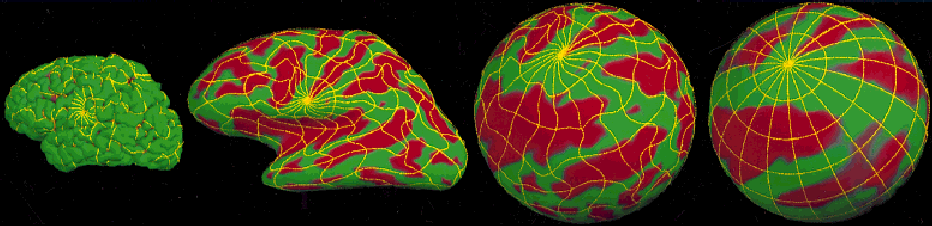 Source: Fischl et al., 1999
Spherical Averaging
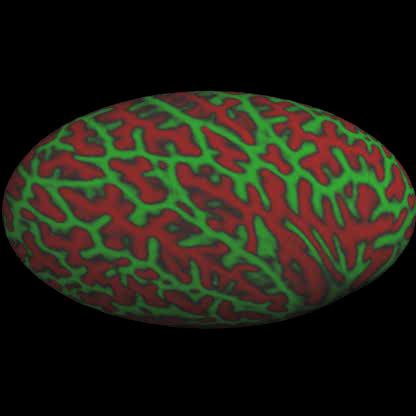 Movie: brain2ellipse.mpeg
http://cogsci.ucsd.edu/~sereno/coord1.mpg
Source: Marty Sereno’s web page
Movie: morph-curv1.mpg
http://www.cogsci.ucsd.edu/~sereno/morph-curv1.mpg
Source: Marty Sereno’s web page
Source: Fischl et al., 1999
Before and After CBA
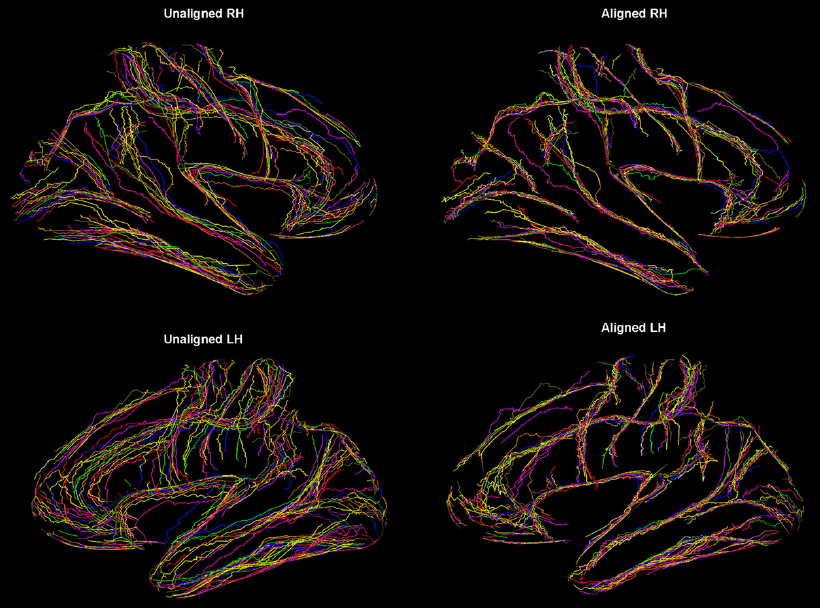 Source: Frost & Goebel, 2012, NeuroImage
Before and After CBA
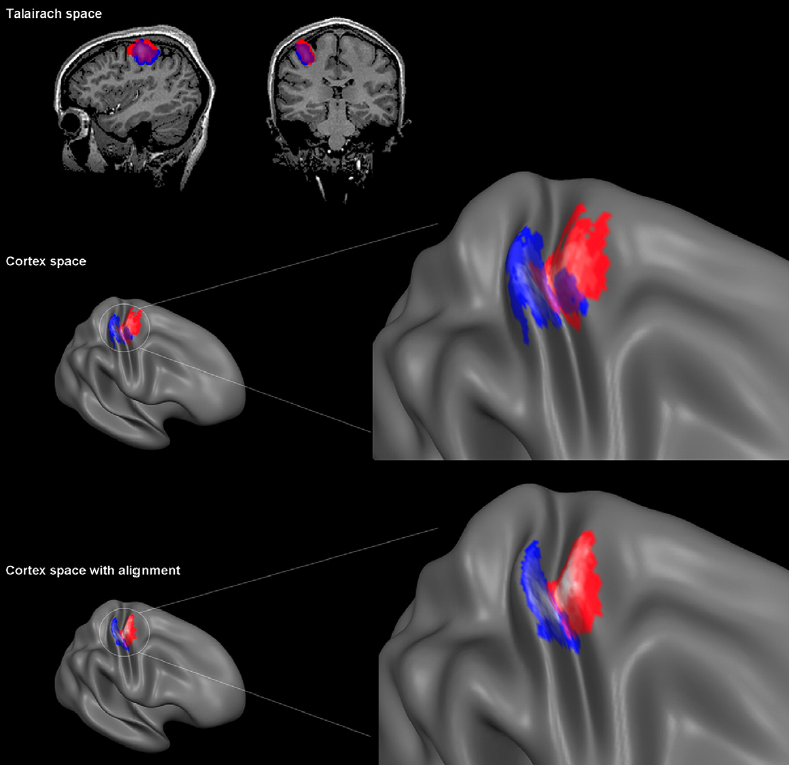 hand motor area (M1)
hand somatosensory area (S1)
Source: Frost & Goebel, 2012, NeuroImage
Gains in Overlap
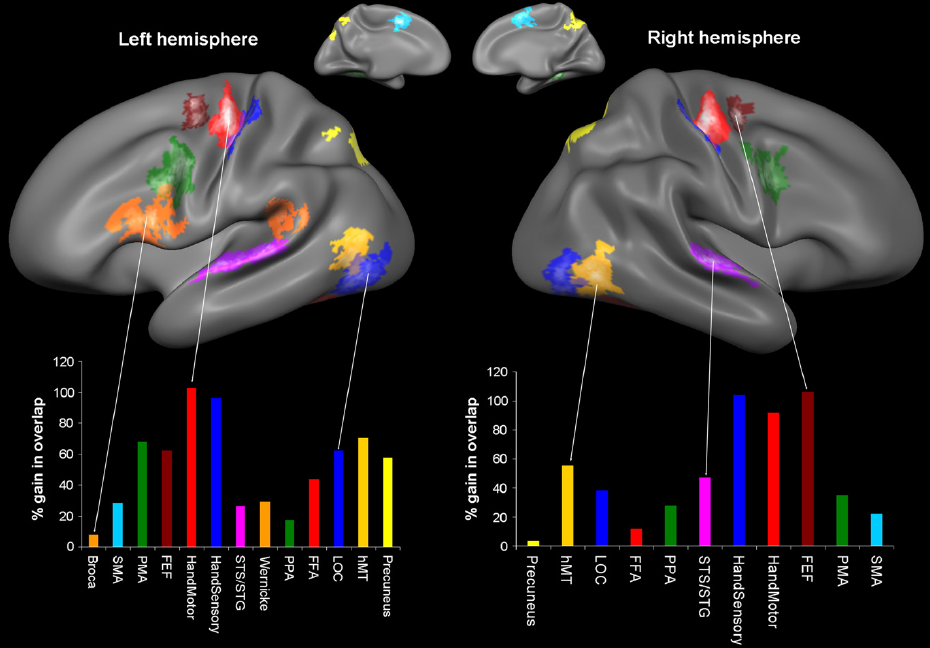 Source: Frost & Goebel, 2012, NeuroImage